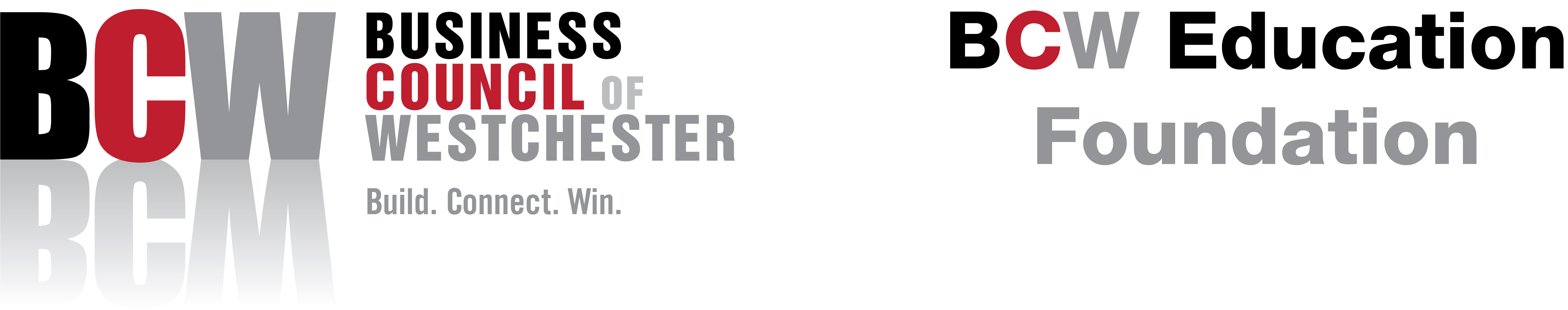 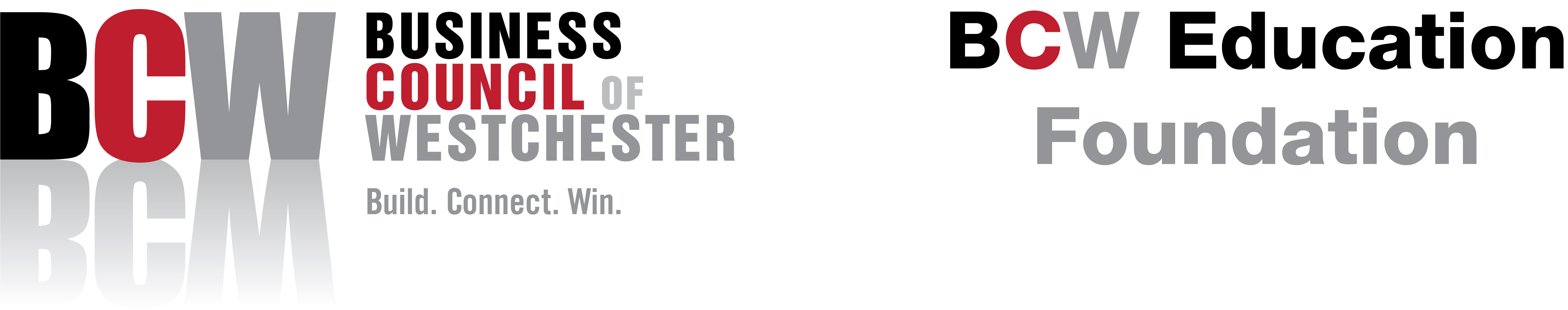 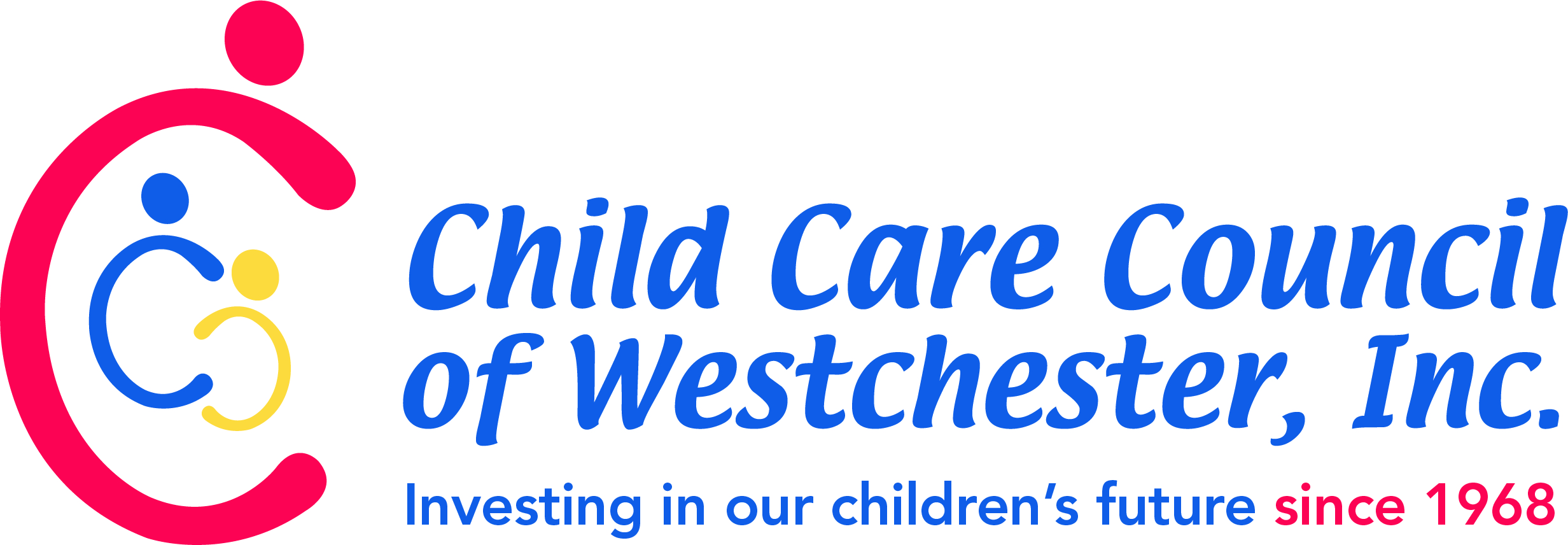 Where Business and Child Care Meet: Free Resources and Practical Solutions to Reduce Stress﻿and Create Opportunity for Your Employees
Child care: a challenge, but also an economic and workforce development opportunity
The Child Care Council of Westchester promotes quality early child care and education to improve the lives of children and families, help employers prosper, and build strong communities.
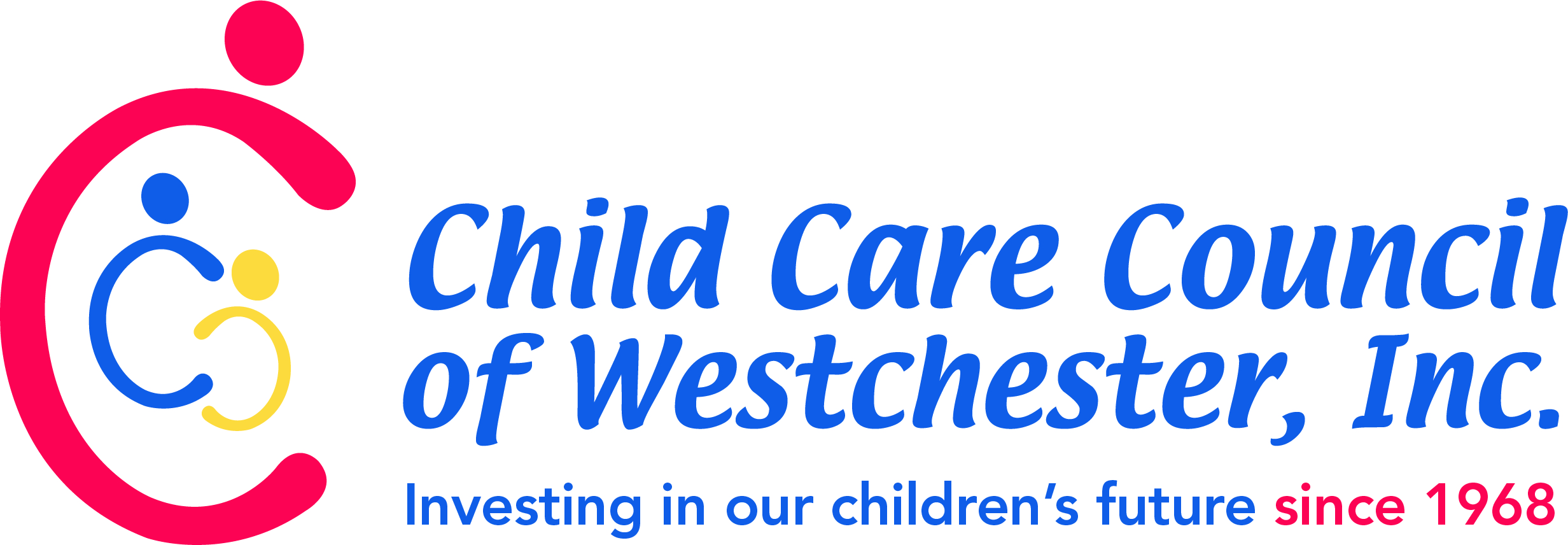 We work for:
Children  Quality early care impacts every aspect of a child’s future
Families  Parents should go to work knowing their children are safe, loved and learning
Child Care Providers  Training, technical assistance and professional development opportunities support and improve service quality
Employers  Improved productivity, morale, recruiting and retention help the bottom line
Westchester  Quality early care and education is how we ensure today’s children will become tomorrow’s healthy, happy, productive adults
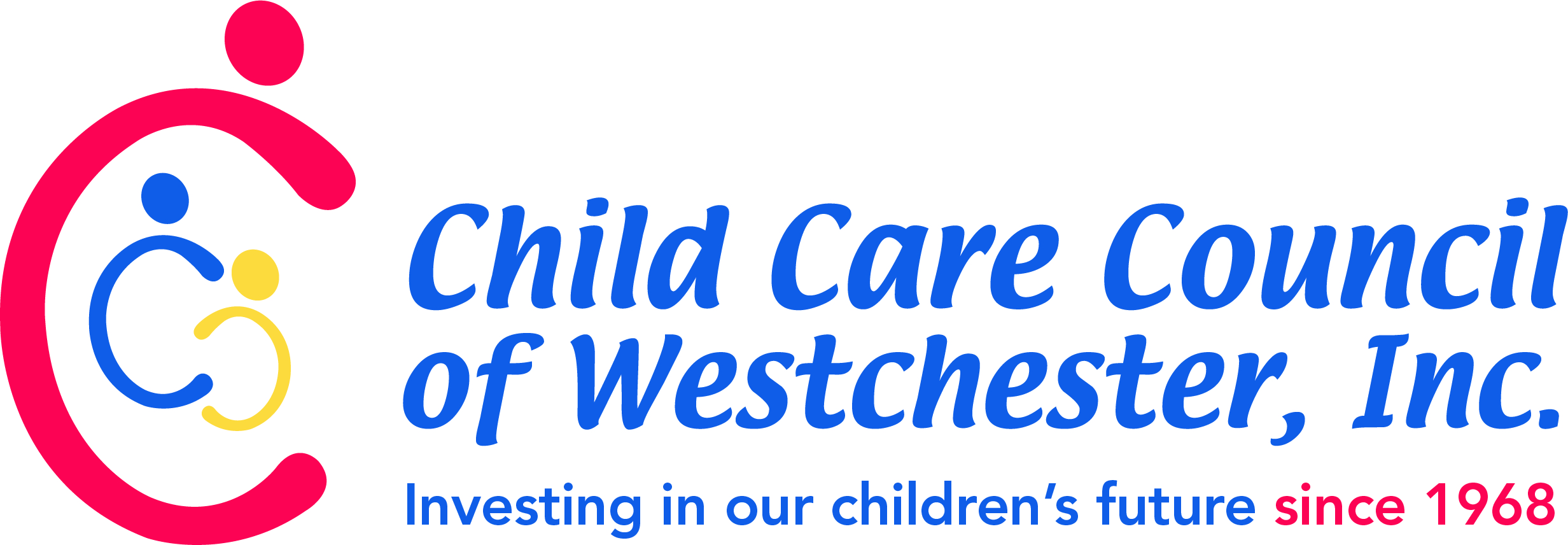 Child Care Trivia
How many Westchester employers report that child care issues result in absenteeism or productivity loss?  
75%
How many Westchester parents report that child care issues impact their work?  
60%
How much does a year of center-based care for an infant cost in Westchester? 
The average is about $21,000. 
How much of a baby’s brain develops before kindergarten?  
85%
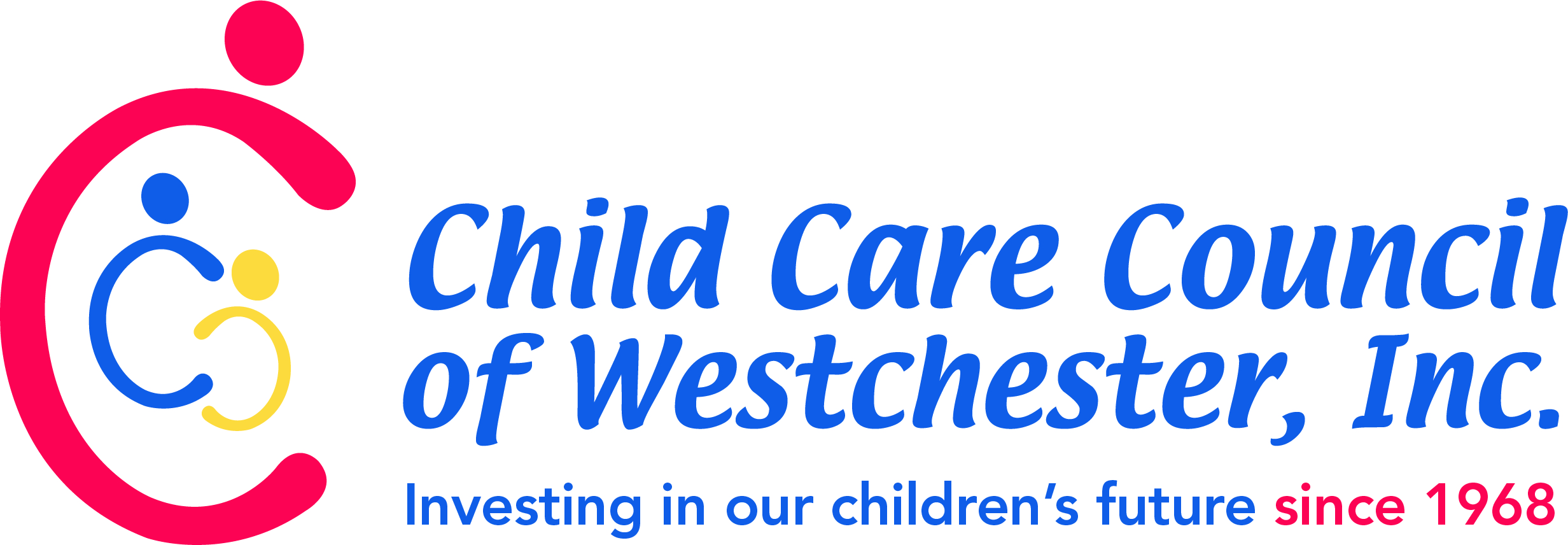 Day to Day: Why do working parents have trouble finding dependable, affordable, quality child care?
Quality is variable and hard to discern
Affordability is an issue at every income level
Lack of accurate information and tools make navigating a confusing child care marketplace even harder
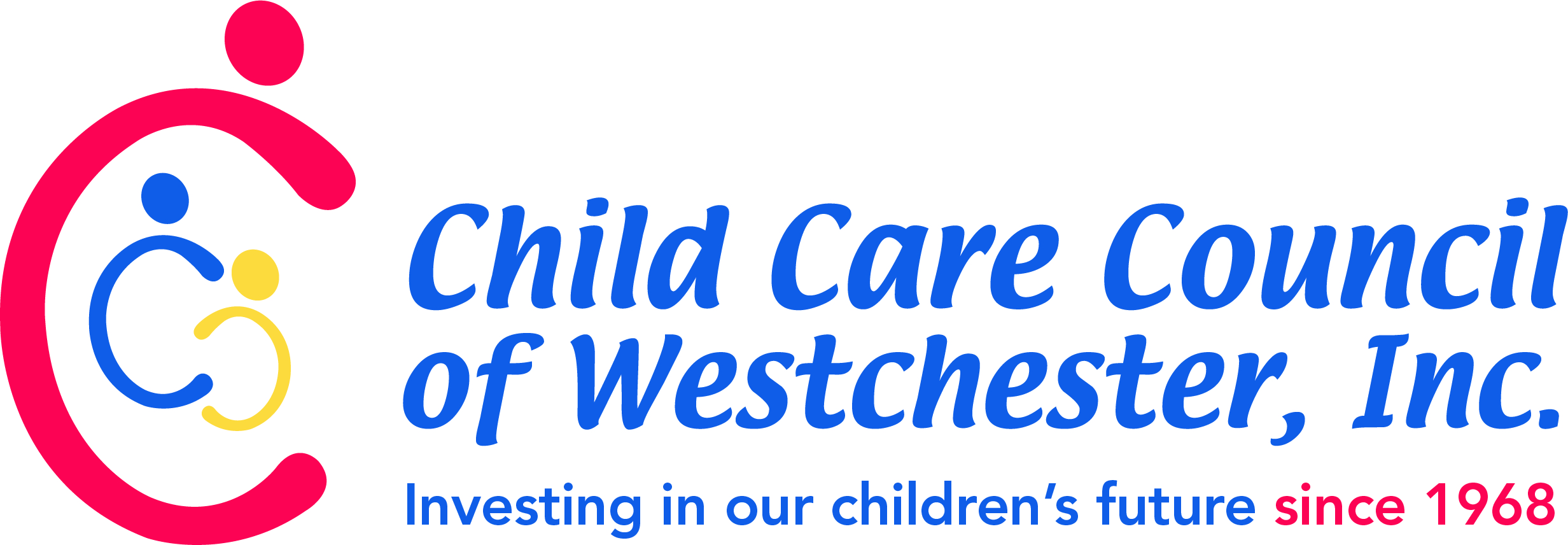 Big Picture: Why do working parents have trouble finding dependable, affordable, quality child care?
Child care is a private concern 
U.S. lags behind other industrialized nations in public investment
Focus remains on Pre-K and college, despite what the research tells us
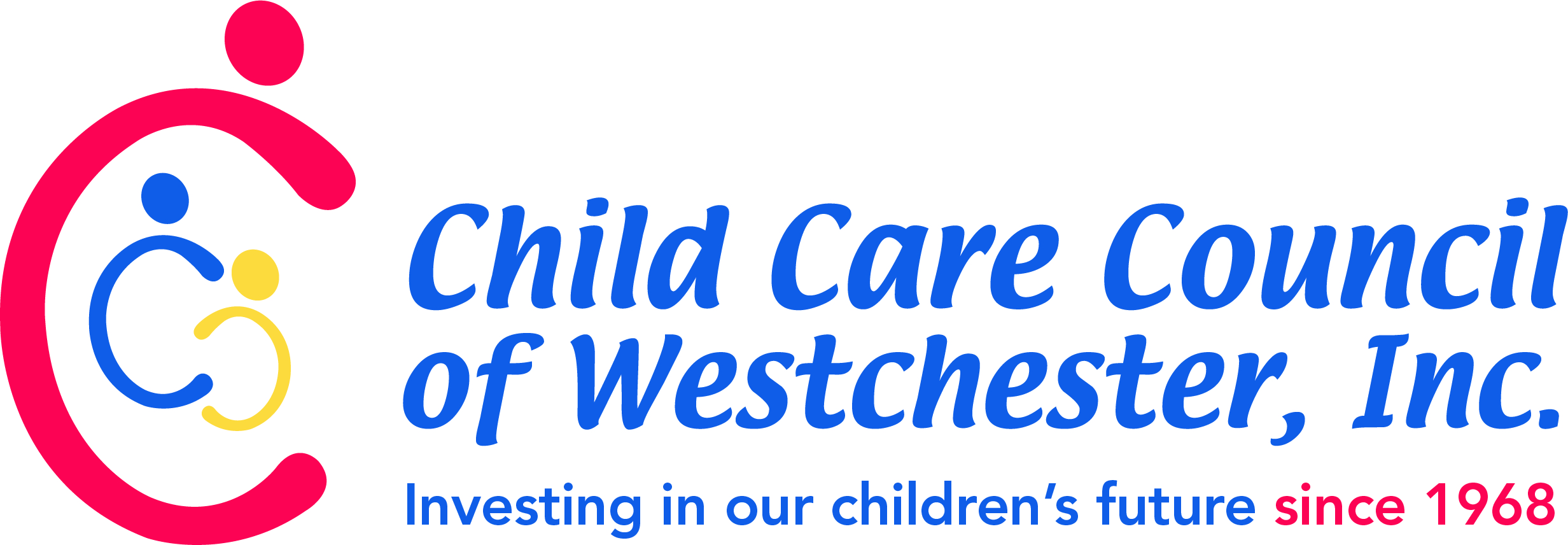 Opportunities and solutions for employers
Reduced cost child care onsite or at nearby child care center 
Emergency backup care 
Accommodations for breastfeeding mothers
Paid paternity leave
Extended paid maternity leave
Flexible work environment and schedule
Dependent Care Assistant Program (DCAP)
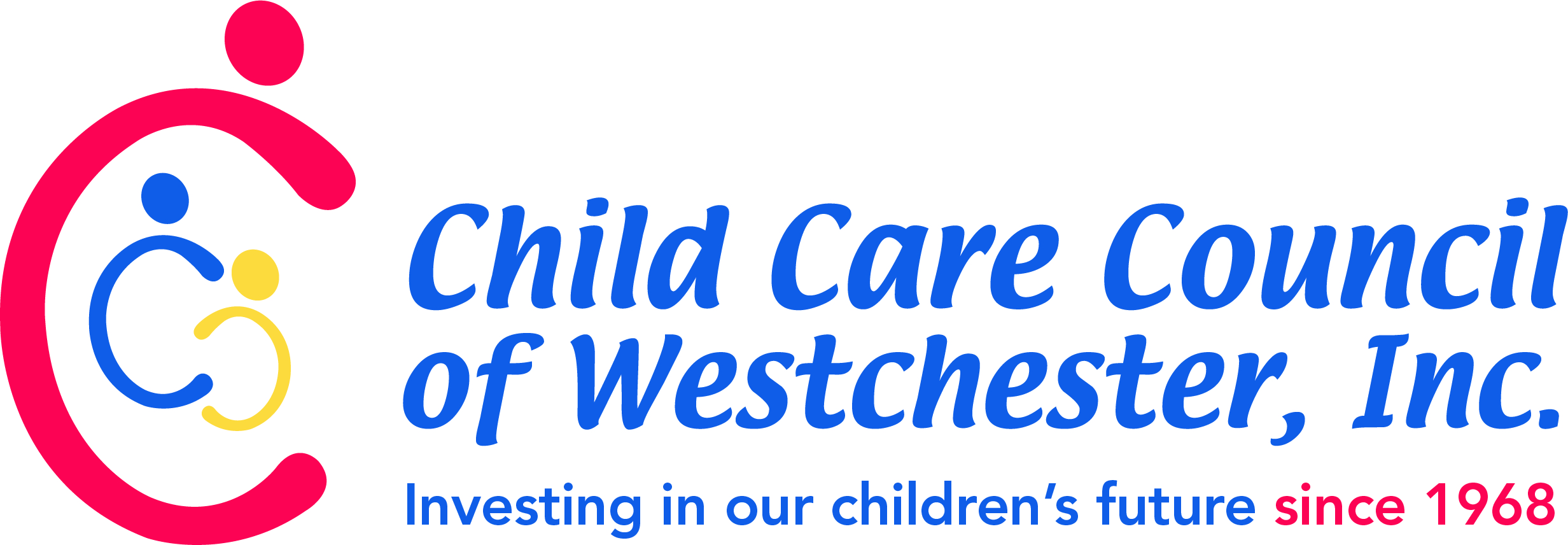 Solutions from the Child Care Council
One-on-one consultations with trained child care specialists
Detailed child care/school age info from our comprehensive database 
Print and digital educational materials for distribution
Checklists for parents searching for child care 
“Lunch and Learns” on topics that interest parents
Participation at Wellness Fairs
Working parent surveys
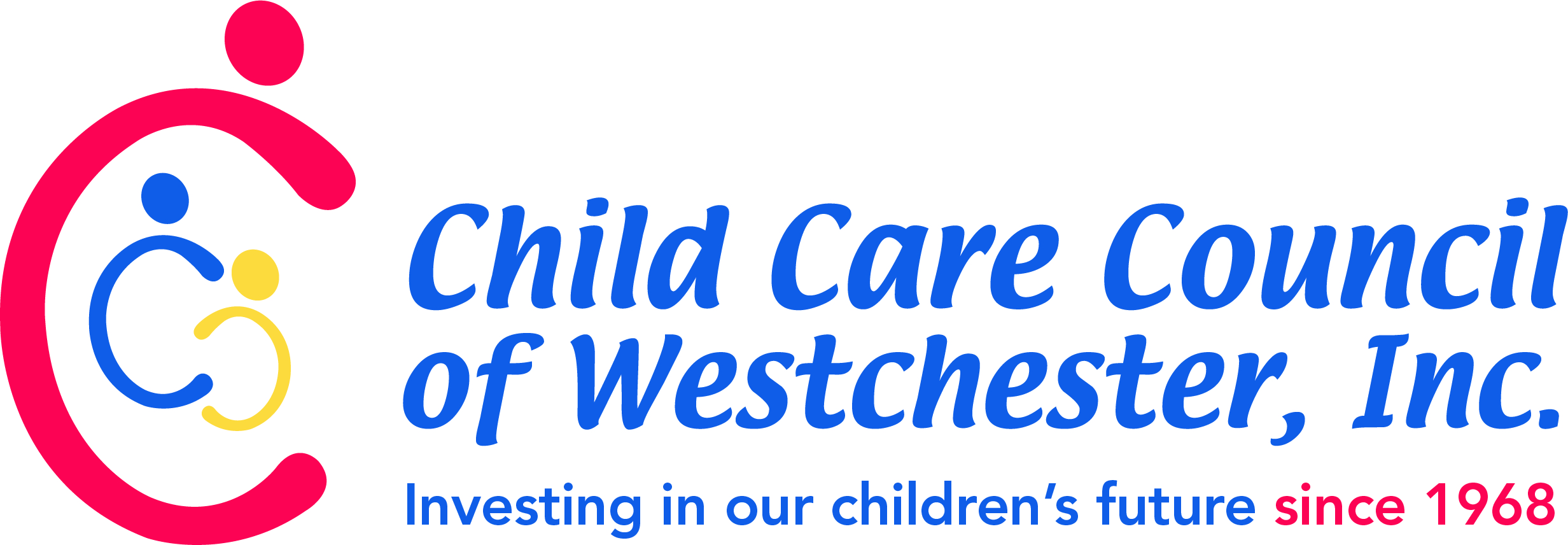 Child care benefits as a tool for retention and profitability
Look at the “whole employee” 
Approach child care benefits as an investment
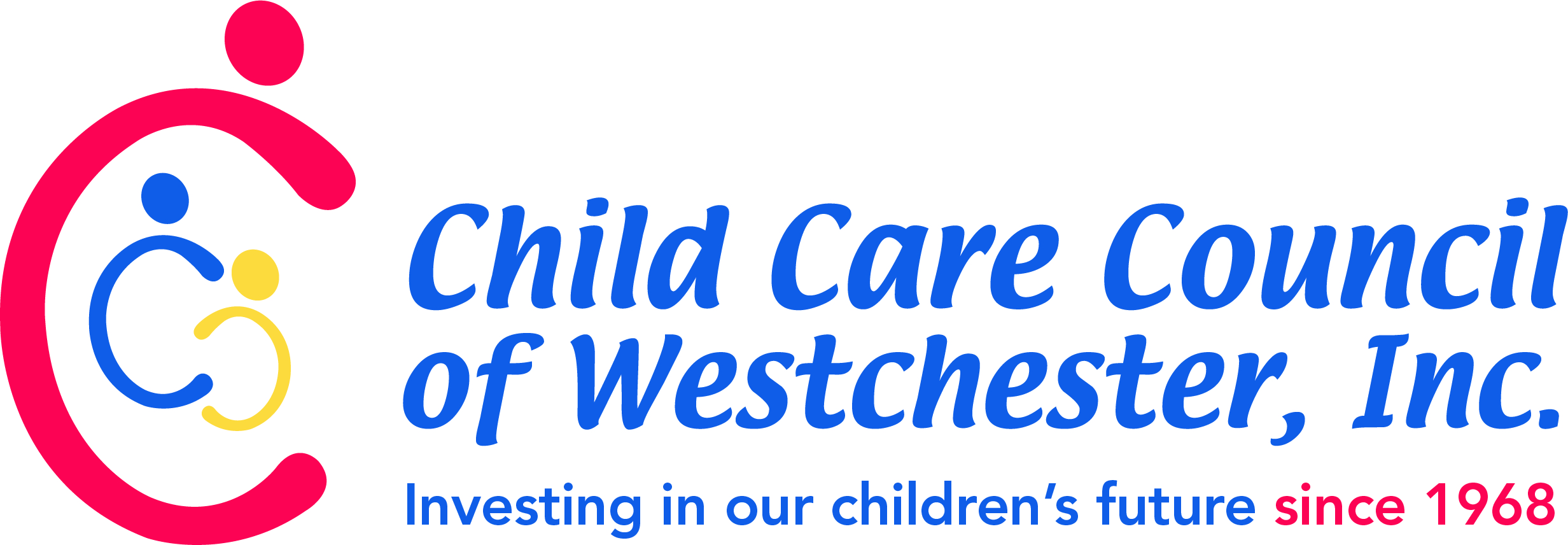 Thank you to 
Dr. Marsha Gordon, John Ravitz, Maria Bronzi 
and the BCW Education Foundation 
for your focus on this important issue.
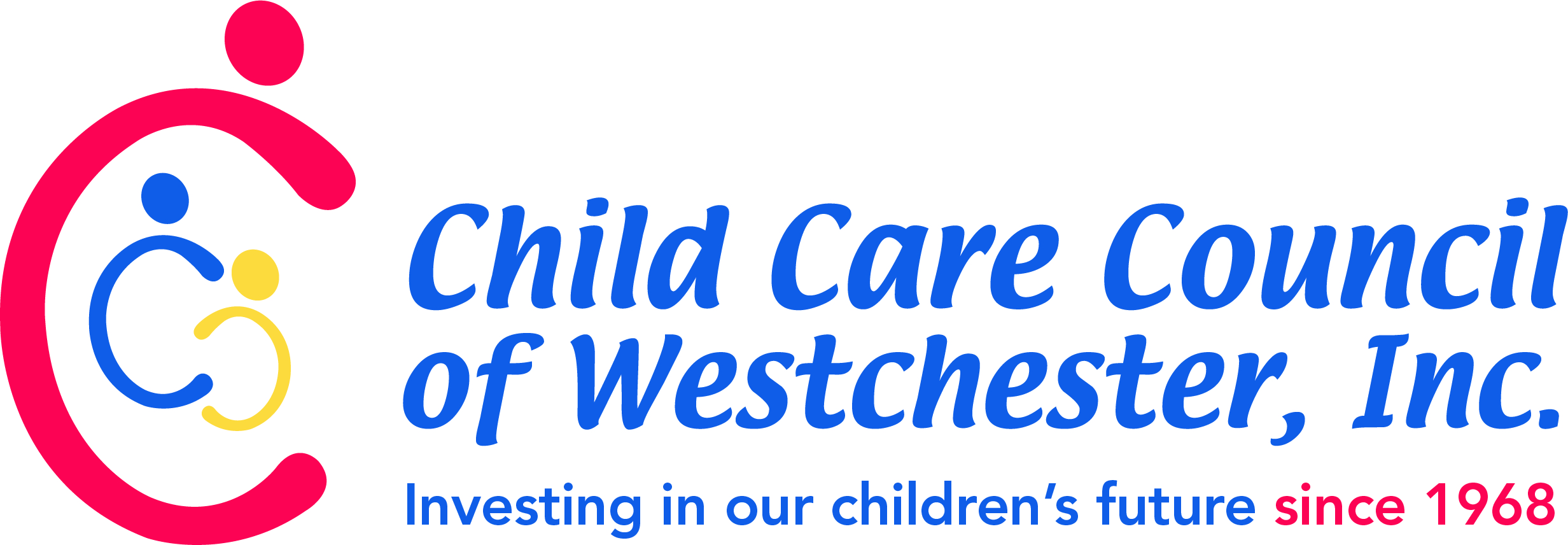 Please call the Child Care Council of Westchester 
at (914) 761-3456 x139 or email 
Nicole Masucci at nicolem@cccwny.org 
to discuss how we can help you implement 
child care benefits to fit your needs. 
  
To learn more about the Child Care Council, 
visit www.childcarewestchester.org.
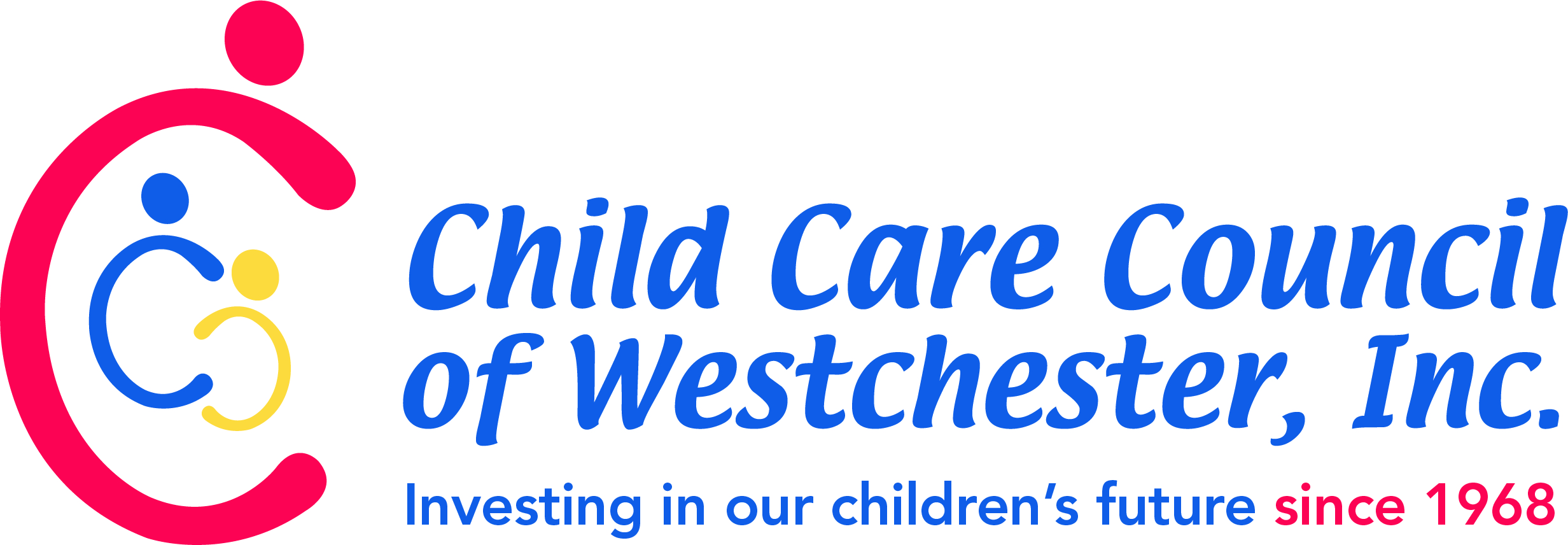